駐外單位蒐集工程商機標準作業流程
研提駐外單位蒐集工程商機標準作業流程(1)
現有機制
執行現況分析
新增部分
外交部
駐外單位
經濟部駐外單位
(含貿協駐外單位)
業者GPA網站取得標案資訊已近截標日，備標時間短，未來可強化預早蒐集工程或標案資訊。
統計GPA網站海外總商機資訊935多筆，其中工程類型標案案件約171筆-基礎道路市政建設工程類96筆，交通運輸類23筆，能源運輸類34筆，工程顧問服務18筆。
上傳筆數較多駐外單位為駐新加坡及洛杉磯等(詳附件)。
針對目標國家，蒐集該國中長程建設計畫、個別標案計畫或促參標案計畫等商情資訊
援外國家
標案資訊
找當地標案資訊
官方網頁
政府發包資訊(採購、標案)
提供建案商情摘要內容資料(詳附件)
工程產業全球化
專案辦公室分析綜整
資訊上傳網路
GPA網站(公開)
建案提供工程產業海外策略聯盟成員參考與商機媒合
電子檔覆知
會員(業者)運用
外貿協會洽案
2
研提駐外單位蒐集工程商機標準作業流程(2)
駐外單位工程商機資訊上傳情形(2009.1.1~2014.11.30)
3
資料來源:  全球政府採購商機網http://gpa.taiwantrade.com.tw
駐外單位蒐集海外國家工程建設商機資訊摘要一覽表(填寫格式-另有WORD檔)
4
5
6
7
簡報結束敬請指教
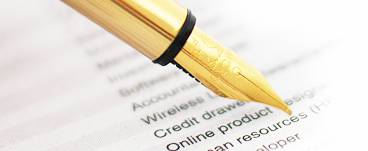 工程產業全球化專案辦公室

Engineering Industry Globalization Office, EIgo
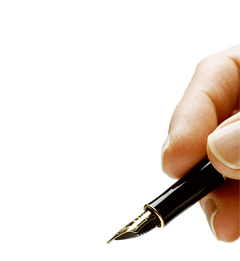